配電實習LOGO-4(室內配線丙級術科)
電路圖
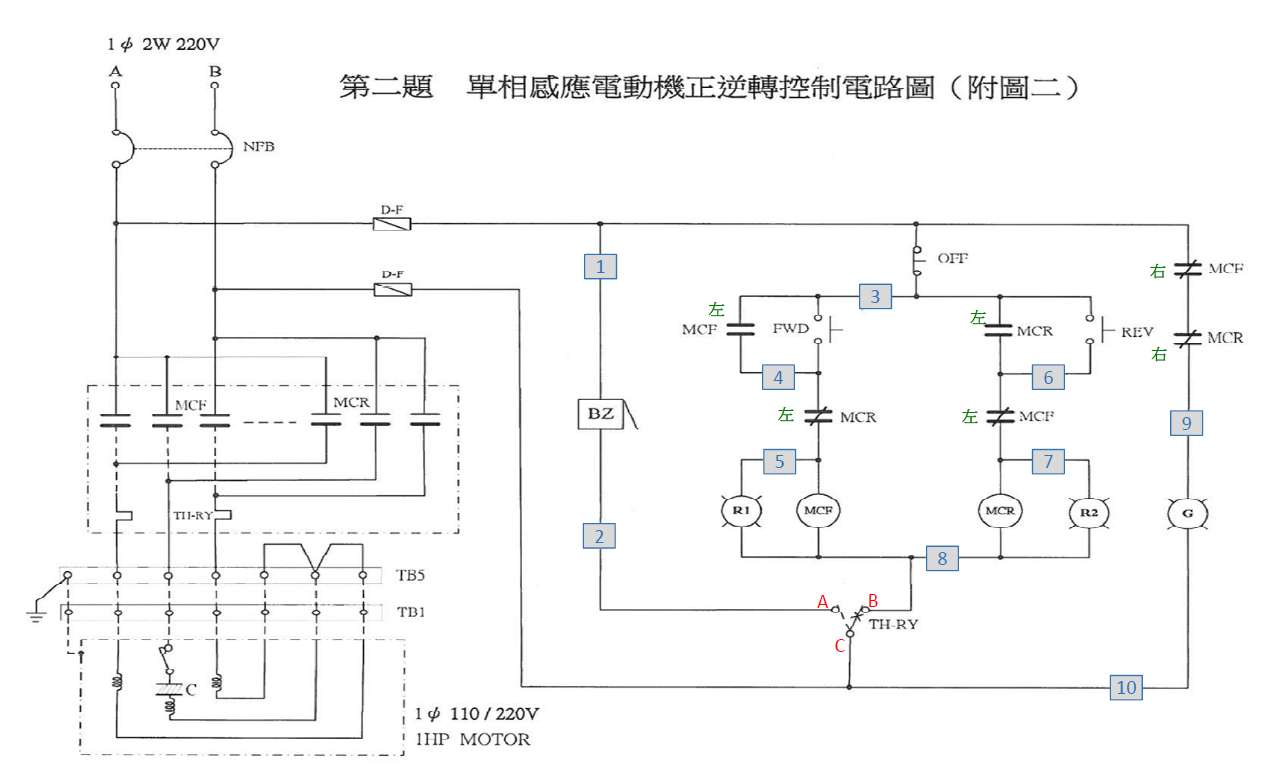 動作說明
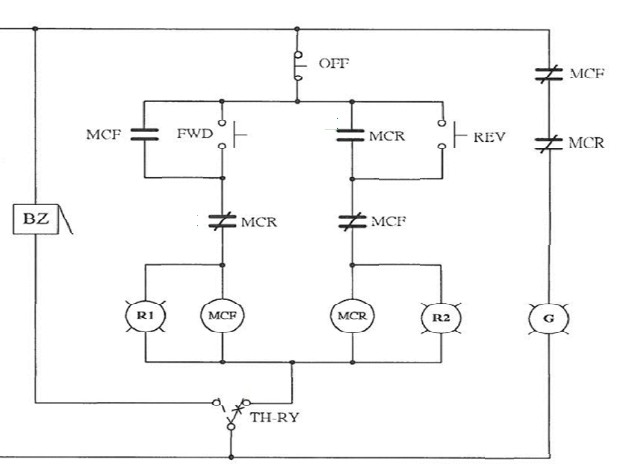 1.通電後,G燈亮
2.按正轉(FWD),MCF動作,R1燈亮,G燈滅,若是按下反轉(REV)沒有功能
3.按停止(OFF), MCFヽMCRヽR1ヽR2都不動作,G燈亮
4.按反轉(REV),MCR動作,R2燈亮,G燈滅,若是按下正轉(FWD)沒有功能
5.積熱電驛(TH-RY)動作
MCFヽMCRヽR1ヽR2都不動作,G燈亮,蜂鳴器BZ響
丙級室配第二題
(1)電路圖
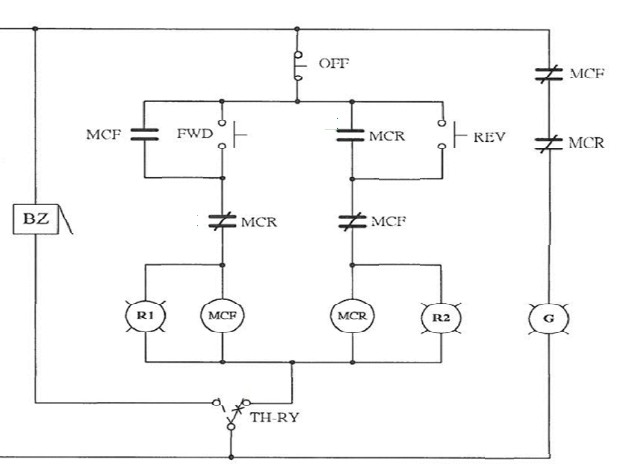 (2)器具I/O
(I1)
(I2)
(I3)
(Q4)
(Q2)
(Q3)
(Q1)
(I4)
丙級室配第二題
(1)電路圖
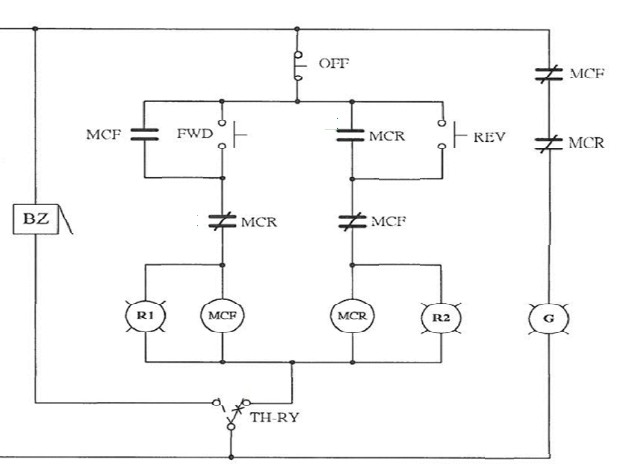 (2)器具I/O
(I1)
(I2)
(I3)
(Q4)
(Q2)
(Q3)
(Q1)
(I4)
丙級室配第二題
(1)電路圖
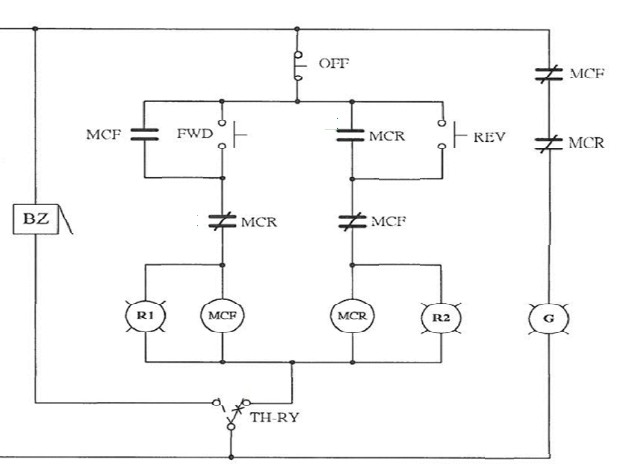 (3)邏輯運算式
(I1)
(Q2)
(I2)
(Q3)
(I3)
(Q4)
(Q2)
(Q3)
(Q1)
(I4)
丙級室配第二題
(1)電路圖
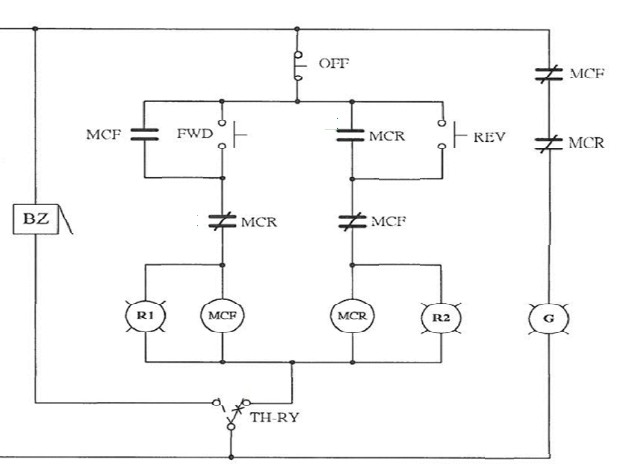 (3)邏輯運算式
(I1)
(Q2)
(I2)
(Q3)
(I3)
(Q4)
(Q2)
(Q3)
(Q1)
a
b
(I4)
c
丙級室配第二題
(1)電路圖
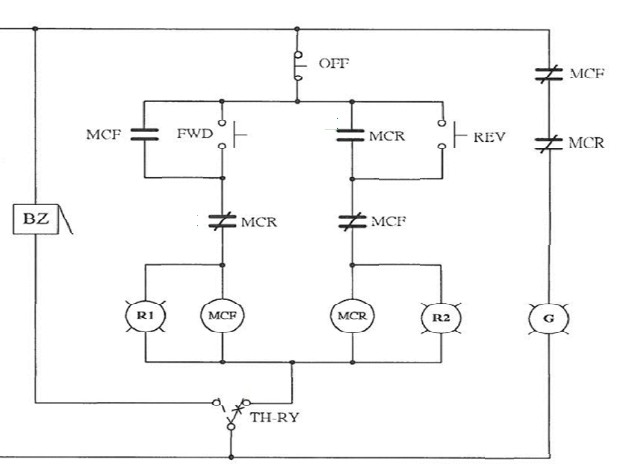 (3)邏輯運算式
(I1)
(Q2)
(Q2)
(I2)
(Q3)
(I3)
(Q3)
(Q4)
(Q2)
(Q3)
(Q1)
a
b
(I4)
c
丙級室配第二題
(1)電路圖
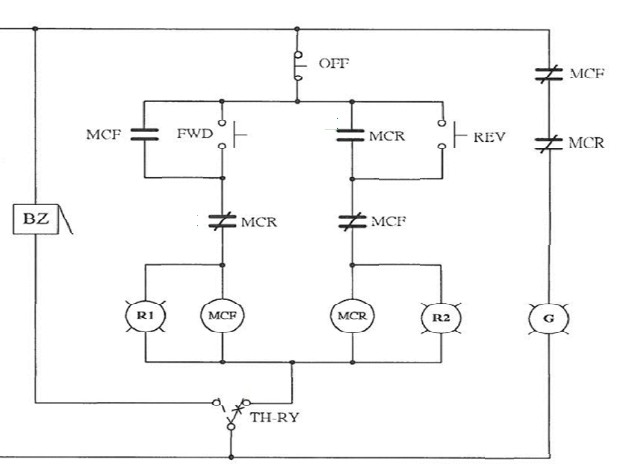 (3)邏輯運算式
(I1)
(Q2)
(Q3)
(I2)
(I3)
(Q3)
(Q2)
(Q4)
(Q2)
(Q3)
動作情形
(Q1)
a
b
(I4)
c
丙級室配第三題
電路圖
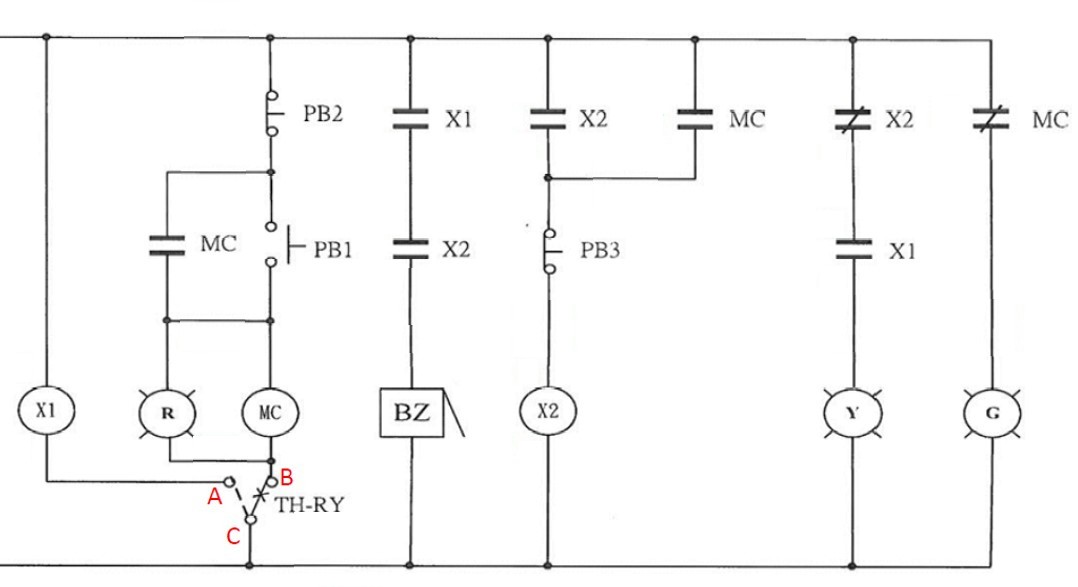 動作說明
1.通電後,GL亮
2.按PB1,MC動作,RL亮,GL滅
3.按PB2,MC停止,RL滅,GL亮
4.按PB1,MC動作,RL亮,GL滅,當TH-RY動作, BZ響,RL滅,GL亮
5.按PB3, BZ停,YL亮
6. TH-RY復歸, YL滅,
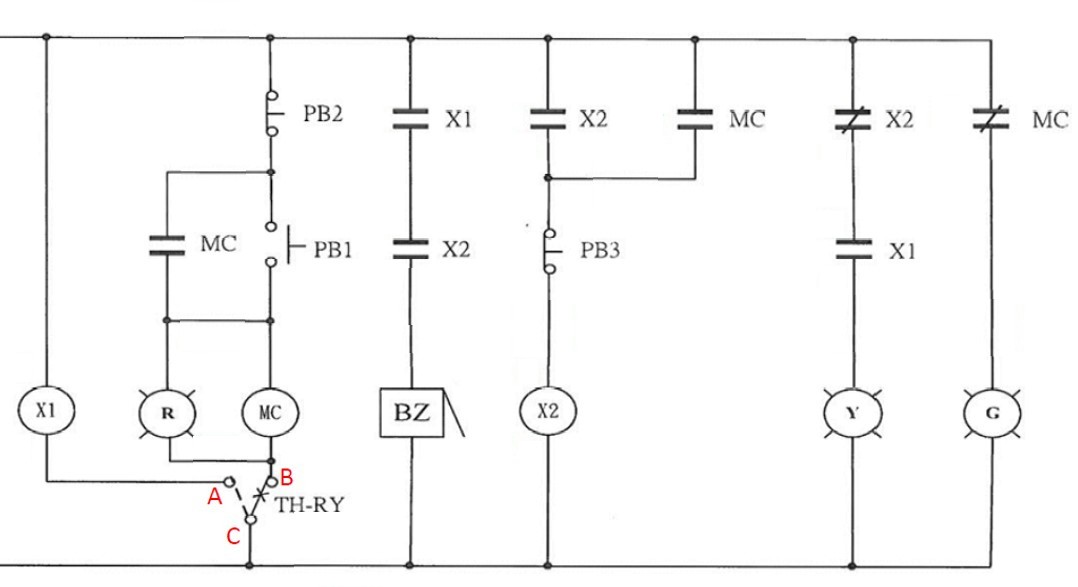 丙級室配第三題
(1)電路圖
(2)器具I/O
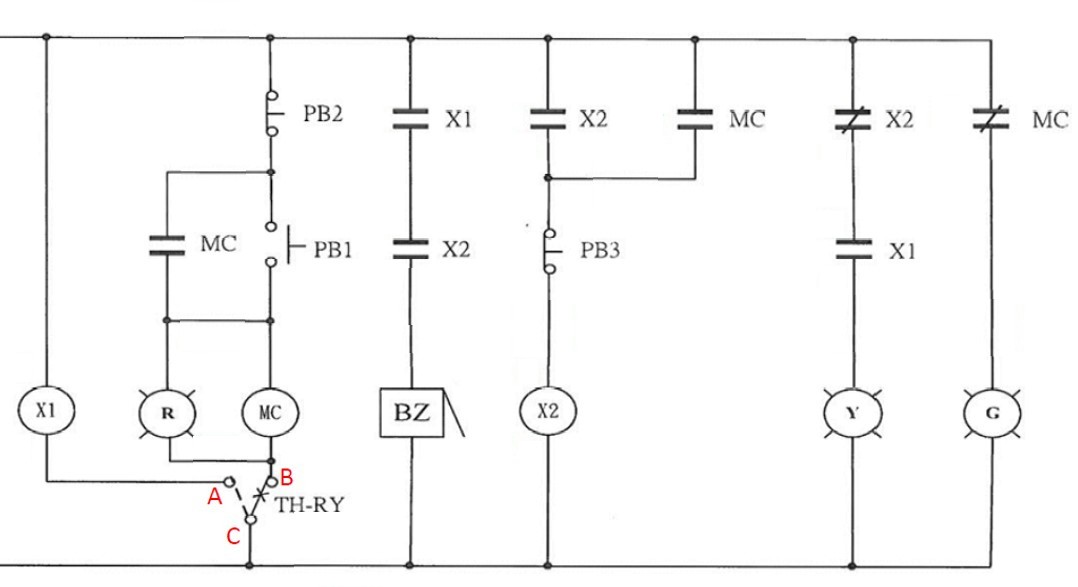 (I2)
(I1)
(I3)
(Q2)
(M1)
(M2)
(Q3)
(Q1)
(Q4)
(I4)
丙級室配第三題
(1)電路圖
(3)邏輯運算式
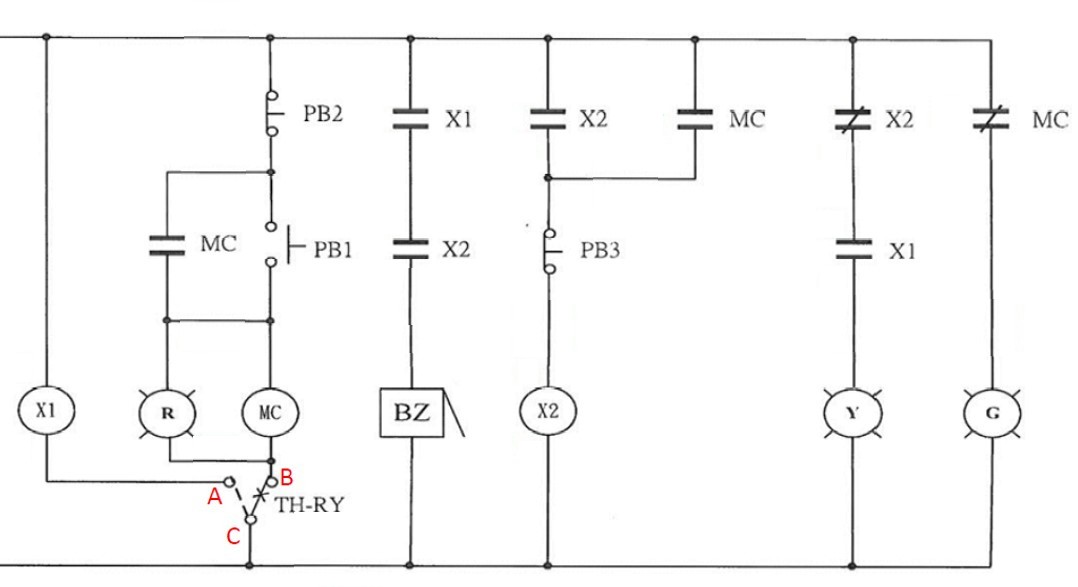 (I2)
(Q2)
NOT
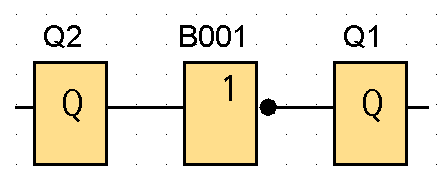 (I1)
(I3)
(Q2)
(M1)
(M2)
(Q3)
(Q1)
(Q4)
(I4)
丙級室配第三題
(1)電路圖
(3)邏輯運算式
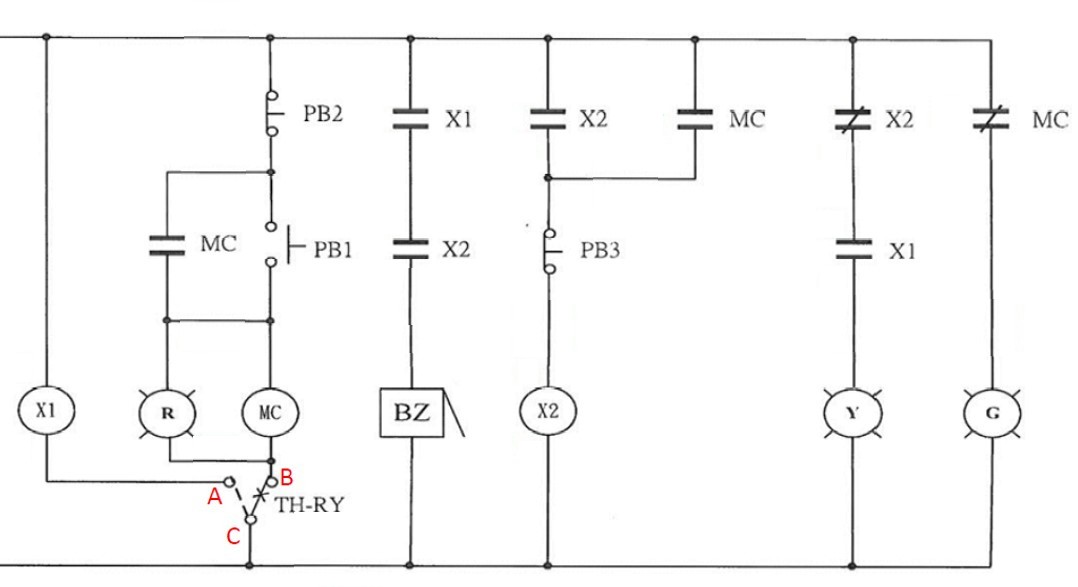 (I2)
(Q2)
(M2)
粗體b接點
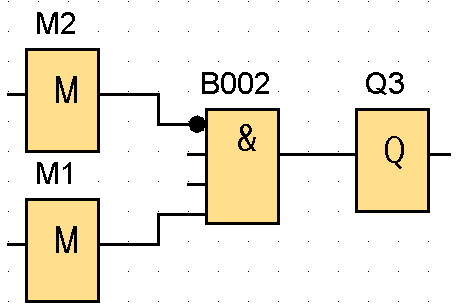 (I1)
(I3)
(M1)
(Q2)
(M1)
(M2)
(Q3)
(Q1)
AND()
(Q4)
(I4)
丙級室配第三題
(1)電路圖
(3)邏輯運算式
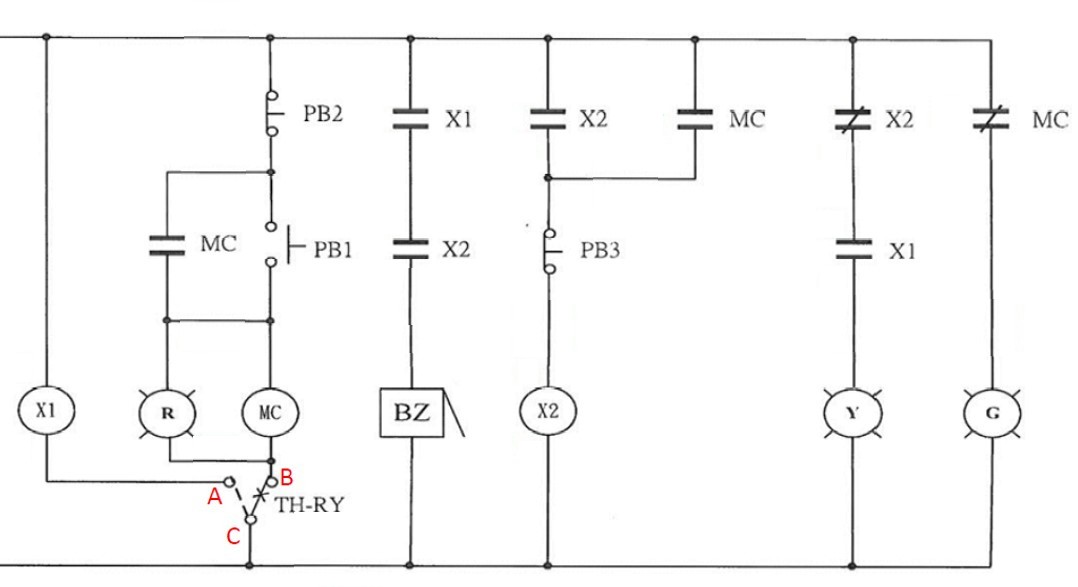 (I2)
(Q2)
(M2)
(Q2)
(M2)
(I1)
(I3)
(M1)
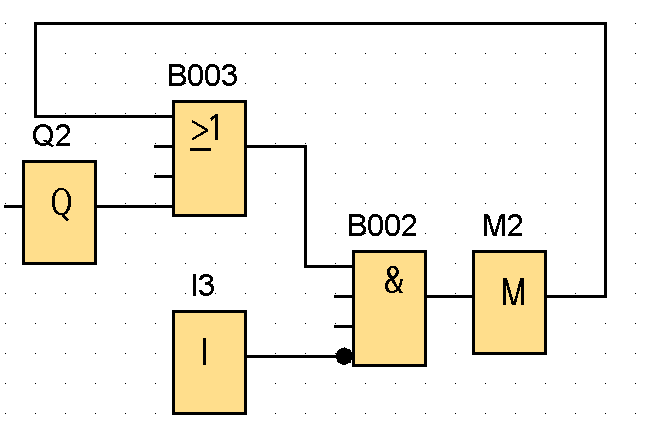 OR(+)
AND()
(Q2)
(M1)
(M2)
(Q3)
(Q1)
(Q4)
(I4)
丙級室配第三題
(1)電路圖
(3)邏輯運算式
AND()
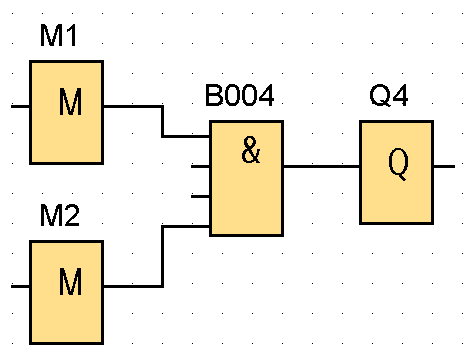 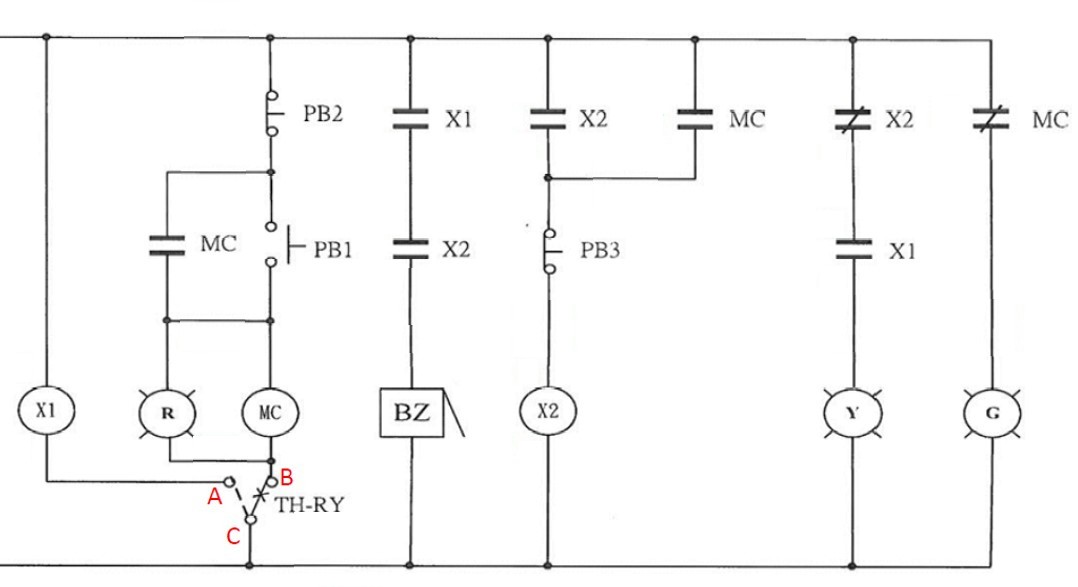 (I2)
(Q2)
(M2)
(Q2)
(M2)
(M1)
(I1)
(I3)
(M1)
(M2)
(Q2)
(M1)
(M2)
(Q3)
(Q1)
(Q4)
(I4)
丙級室配第三題
(1)電路圖
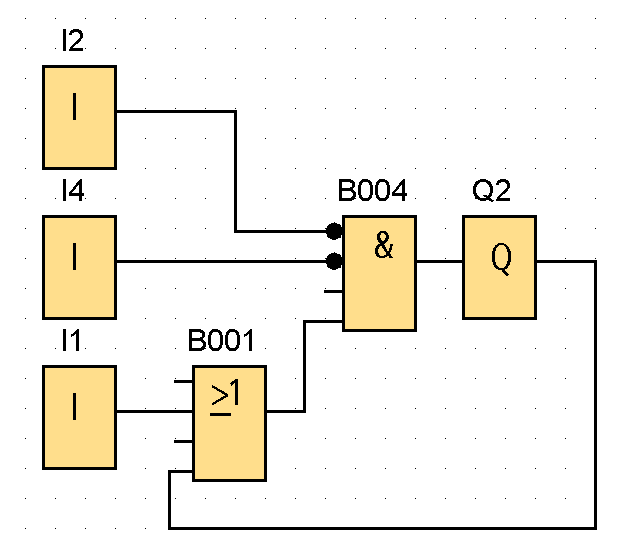 (3)邏輯運算式
AND()
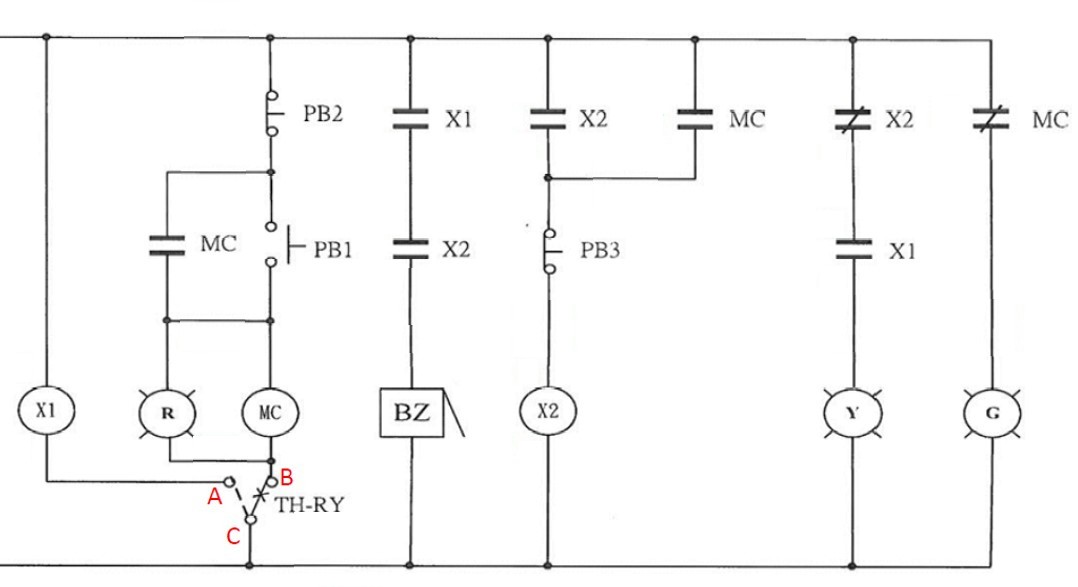 (I2)
(Q2)
(M2)
OR(+)
(Q2)
(M2)
(M1)
(Q2)
(I1)
(I3)
(M1)
(M2)
(Q2)
(M1)
(M2)
(Q3)
(Q1)
(Q4)
(I4)
丙級室配第三題
(1)電路圖
(3)邏輯運算式
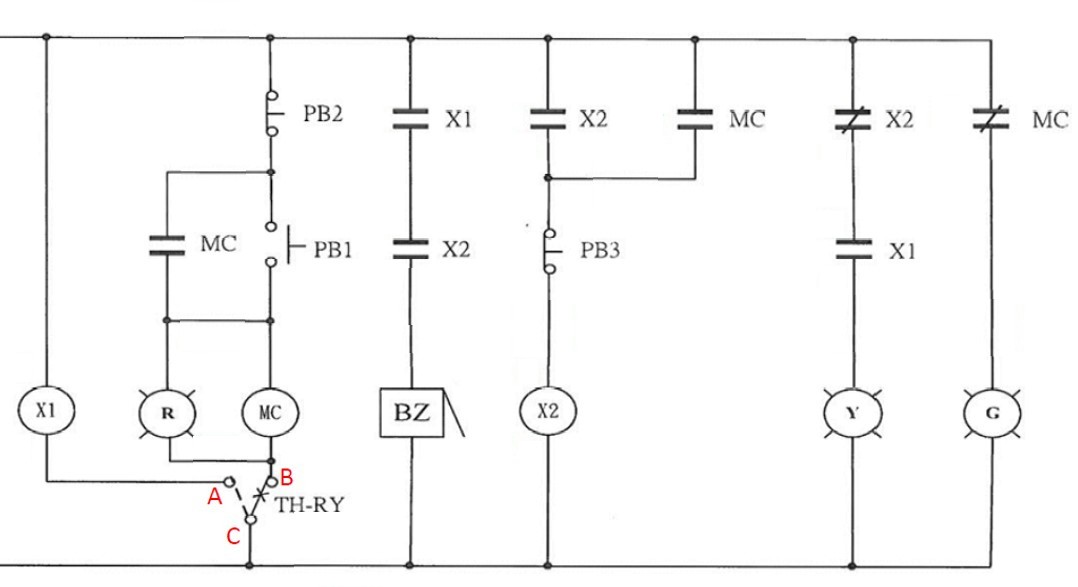 (I2)
(Q2)
(M2)
(Q2)
(M2)
(M1)
(Q2)
(I1)
(I3)
(M1)
(M2)
(Q2)
(M1)
(M2)
(Q3)
(Q1)
(Q4)
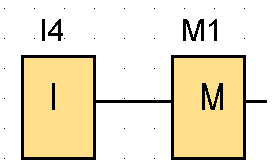 (I4)
動作情形
丙級室配第三題
(1)電路圖
(3)邏輯運算式
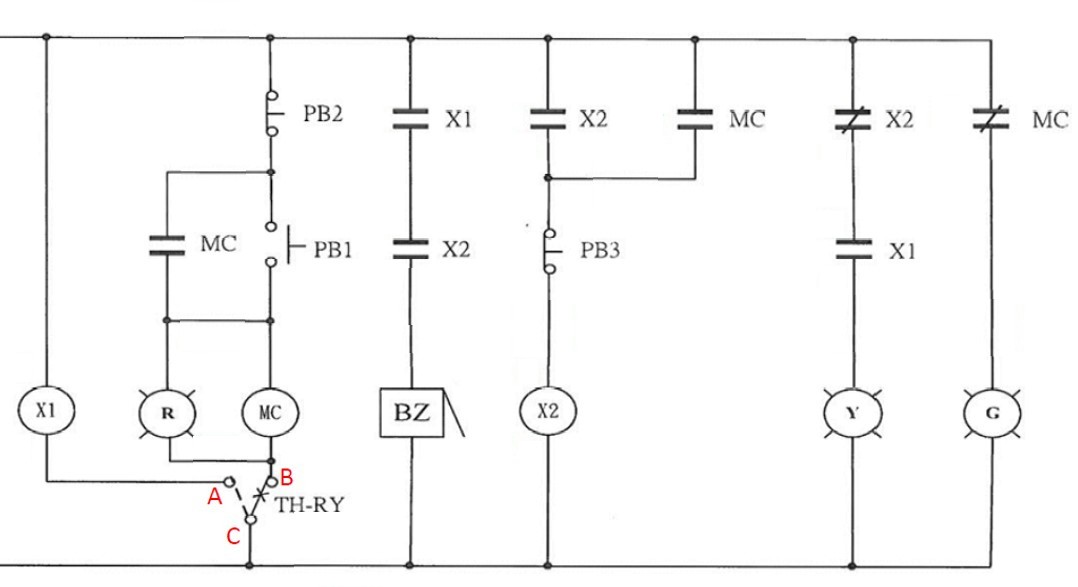 (I2)
(Q2)
(M2)
(Q2)
(M2)
(M1)
(Q2)
(I1)
(I3)
(M1)
(M2)
(Q2)
(M1)
(M2)
(Q3)
(Q1)
(Q4)
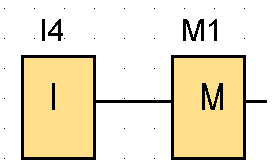 (I4)
動作情形
丙級室配第六題
(1)電路圖
動作說明
1.通電後,GL亮
2.COS切至ON
3.按一下PC,MC動作,RL亮,GL滅
4.再按一下PC,MC停止,RL滅,GL亮
5.當TH-RY動作, BZ響,RL滅,GL亮
5.COS切至OFF,MC停止,RL滅,GL亮
丙級室配第六題
(1)電路圖
(I1)
(2)器具I/O
(I2)
(Q2)
(M2)
(M1)
(Q3)
(Q1)
(I3)
丙級室配第六題
(1)電路圖
(3)邏輯運算式
(I1)
(I2)
(Q2)
(Q2)
(M2)
(M1)
(Q3)
(Q1)
(I3)
丙級室配第六題
(1)電路圖
(3)邏輯運算式
(I1)
(I2)
(Q2)
(Q2)
(M2)
(M1)
(Q3)
(Q1)
(I3)
丙級室配第六題
(1)電路圖
(3)邏輯運算式
(I1)
(I2)
(M1)
(Q2)
(Q2)
(M2)
(Q2)
(M2)
(M1)
(Q3)
(Q1)
(I3)
丙級室配第六題
(1)電路圖
(3)邏輯運算式
(I1)
(I2)
(Q2)
(M1)
(M1)
(Q2)
(Q2)
(M2)
(Q2)
(M2)
(M1)
(Q3)
(Q1)
(M2)
(I3)
丙級室配第六題
(1)電路圖
(3)邏輯運算式
(I1)
(I2)
(Q2)
(M1)
(M1)
(M1)
(Q2)
(Q2)
(M2)
(Q2)
(M2)
(M1)
(Q3)
(Q1)
動作情形
(M2)
(Q2)
(I3)
(M2)
範例練習
(1)電路圖
追次起動
1.通電後,GL亮
2.先按一下ON1,MC1動作,RL亮,GL滅
3.再按一下ON2,MC2動作,YL亮
4.按一下OFF2, 或TH-RY2動作,MC2停止,YL滅
5.按一下OFF1,MC1停止,RL滅,GL亮
6. TH-RY1動作,MC1與MC2同時停止
追次起動
(1)電路圖
(2)器具I/O
(I4)
(I1)
(I2)
(I5)
(Q2)
(Q3)
(Q1)
(I3)
(I6)
追次起動
(1)電路圖
(3)邏輯運算式
(I4)
(Q2)
(I1)
NOT
(I2)
(I5)
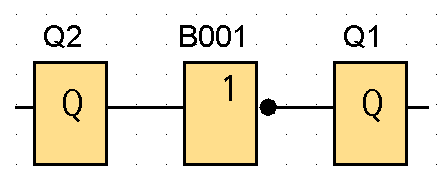 (Q2)
(Q3)
(Q3)
(Q1)
(I3)
(I6)
追次起動
(1)電路圖
(3)邏輯運算式
(I4)
(Q2)
(I1)
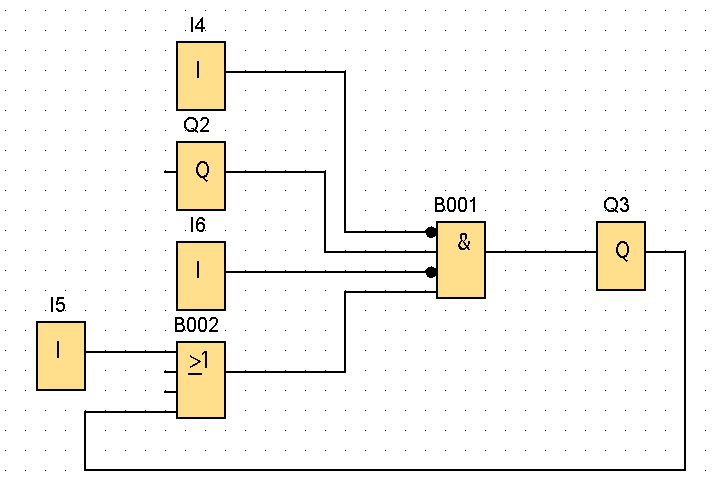 (I2)
(Q3)
(I5)
(Q2)
AND()
(Q3)
(Q3)
(Q1)
(I3)
OR(+)
(I6)
追次起動
(1)電路圖
(3)邏輯運算式
(I4)
(Q3)
(Q2)
(I1)
(I2)
(Q2)
(Q3)
(I5)
(Q2)
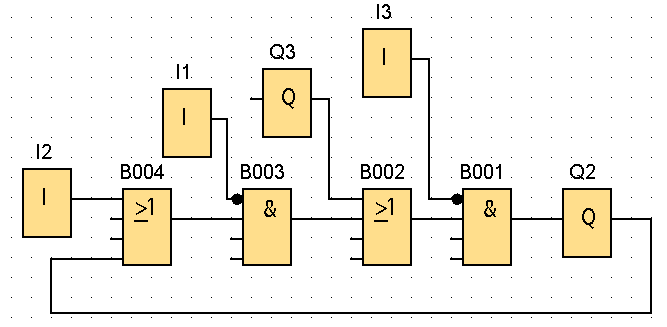 (Q2)
(Q3)
(Q1)
(I3)
(I6)
OR(+)
AND()
OR(+)
AND()